Геометрические фигуры
Занятие по ФЭМП во 2 младшей группе

                                                                                                                      		Воспитатель: Терёшина С.В.
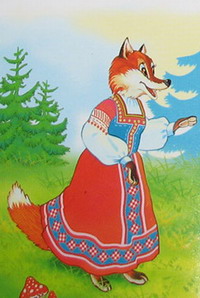 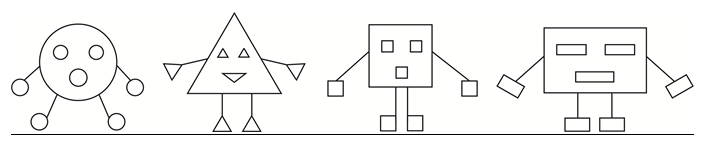 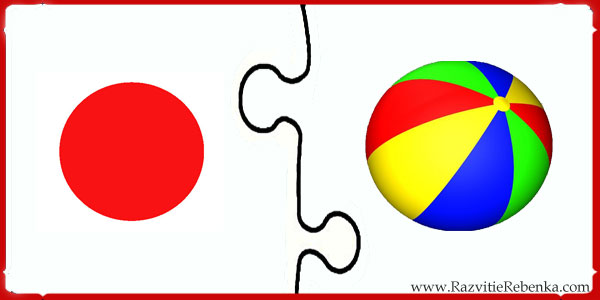 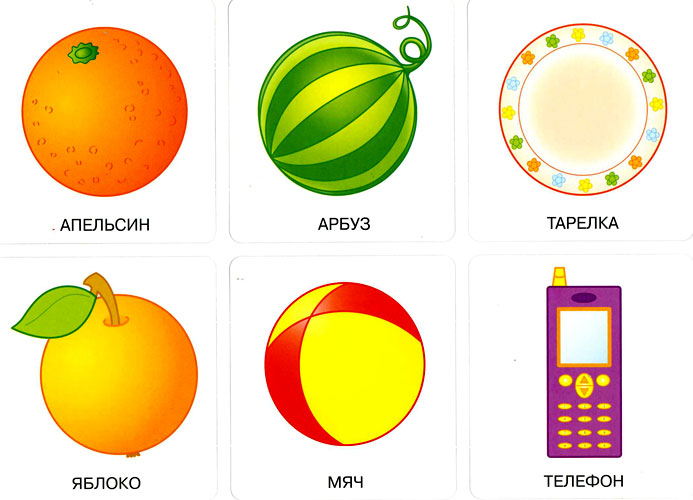 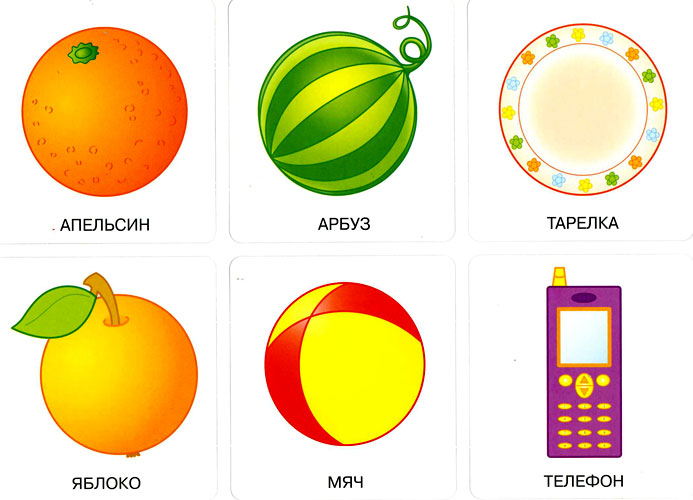 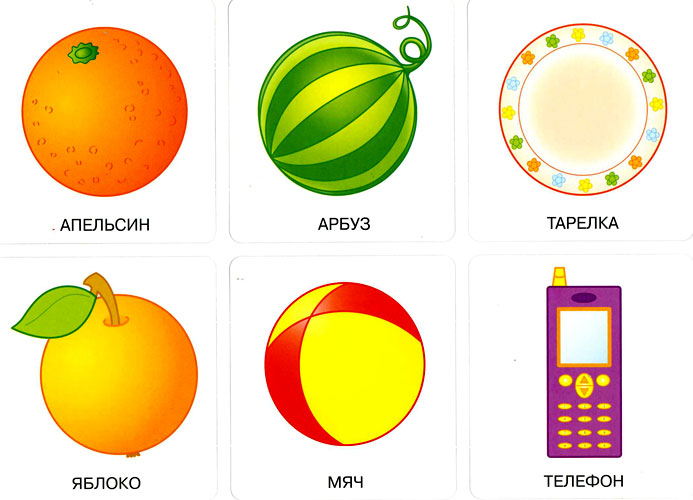 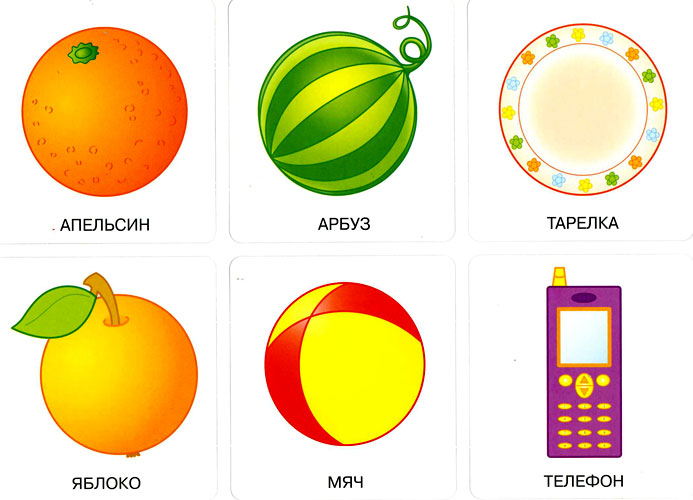 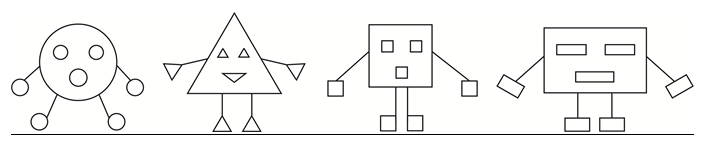 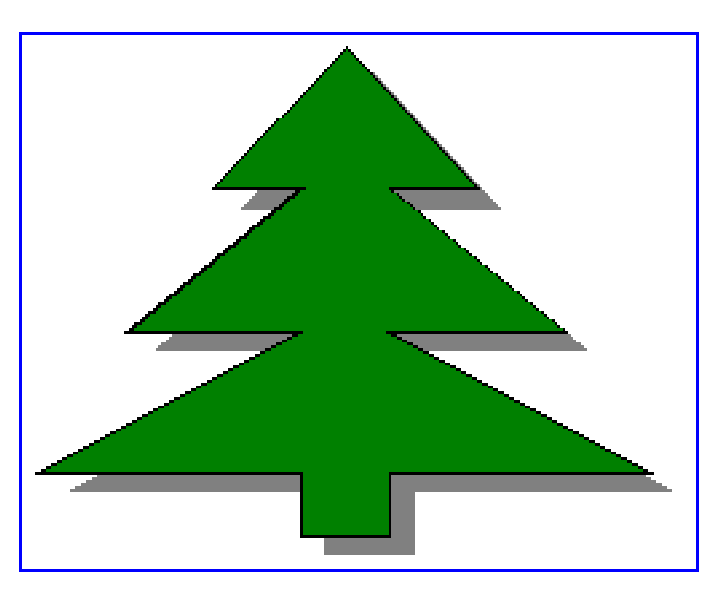 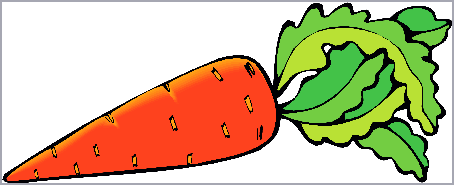 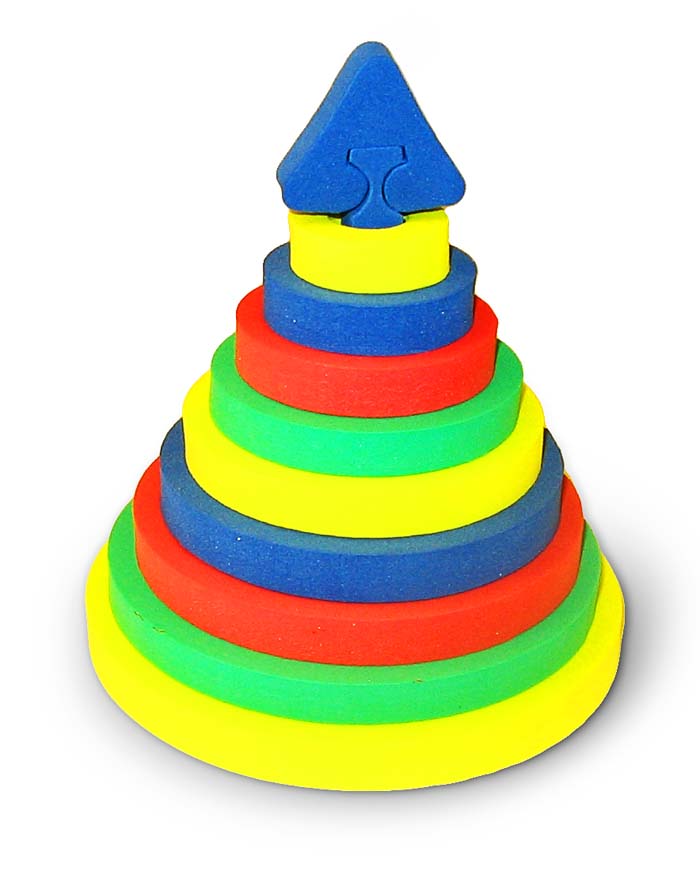 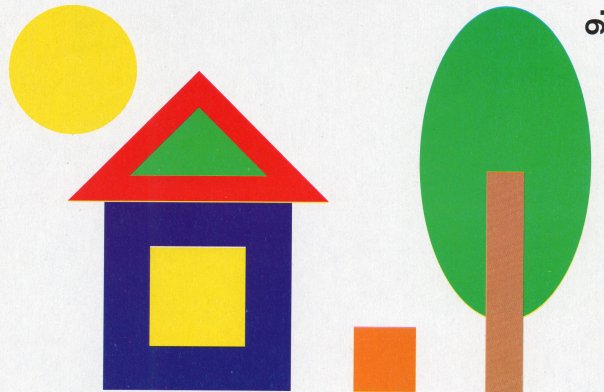 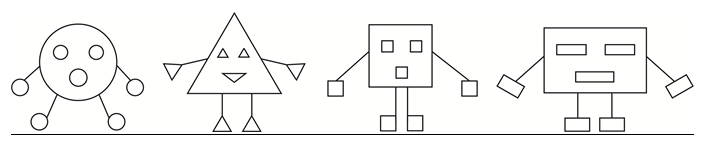 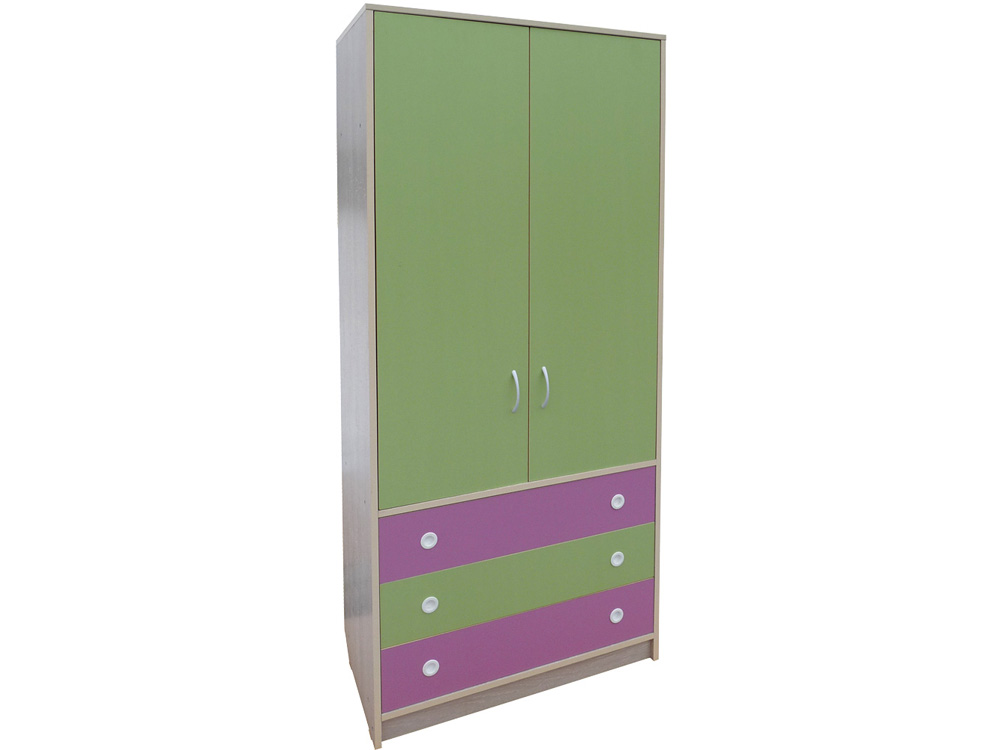 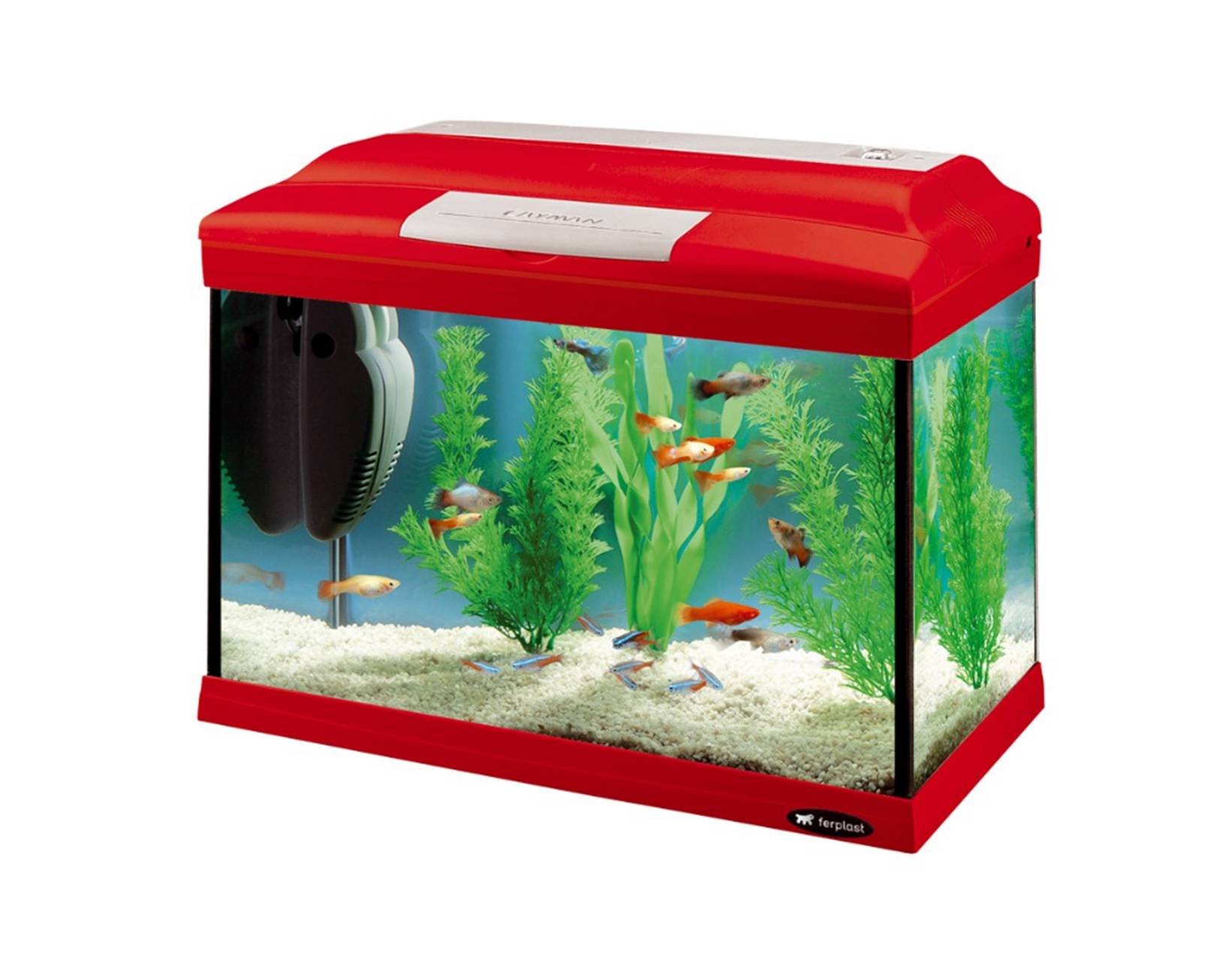 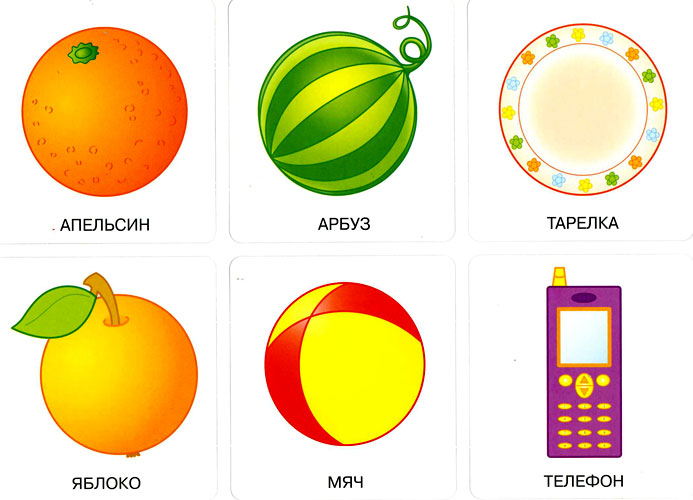 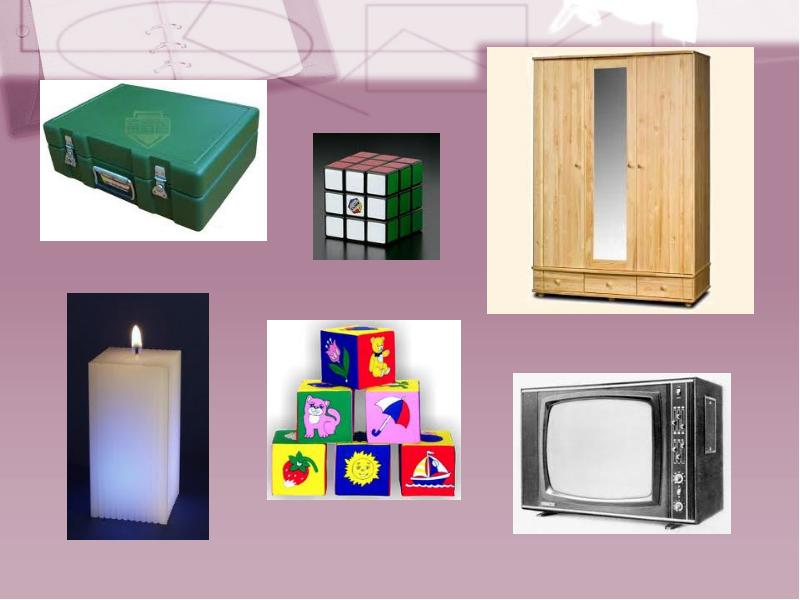 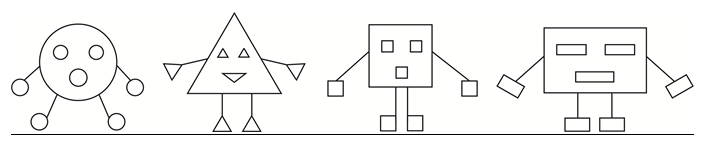 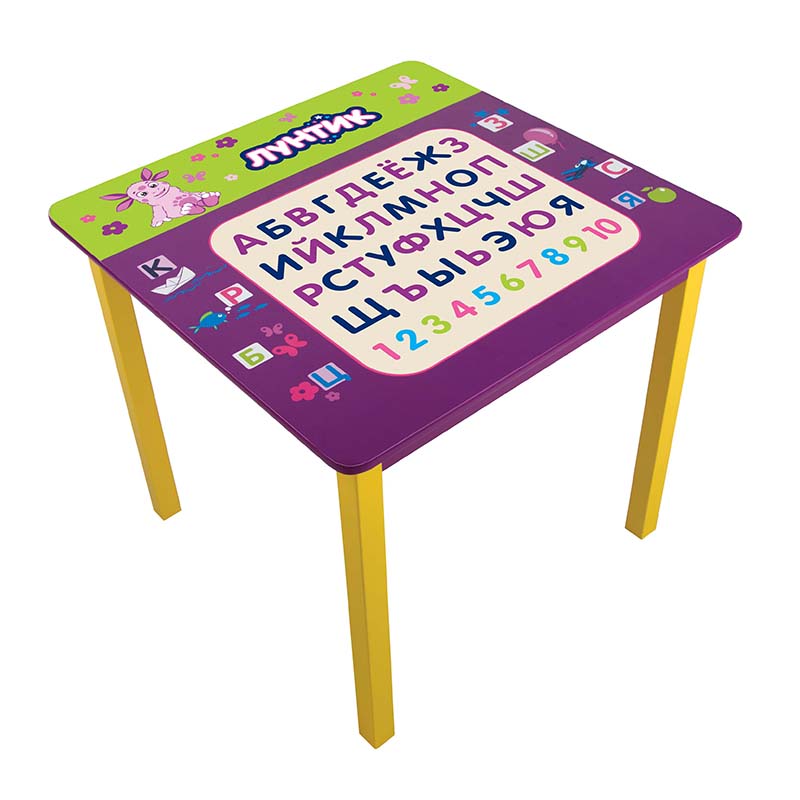 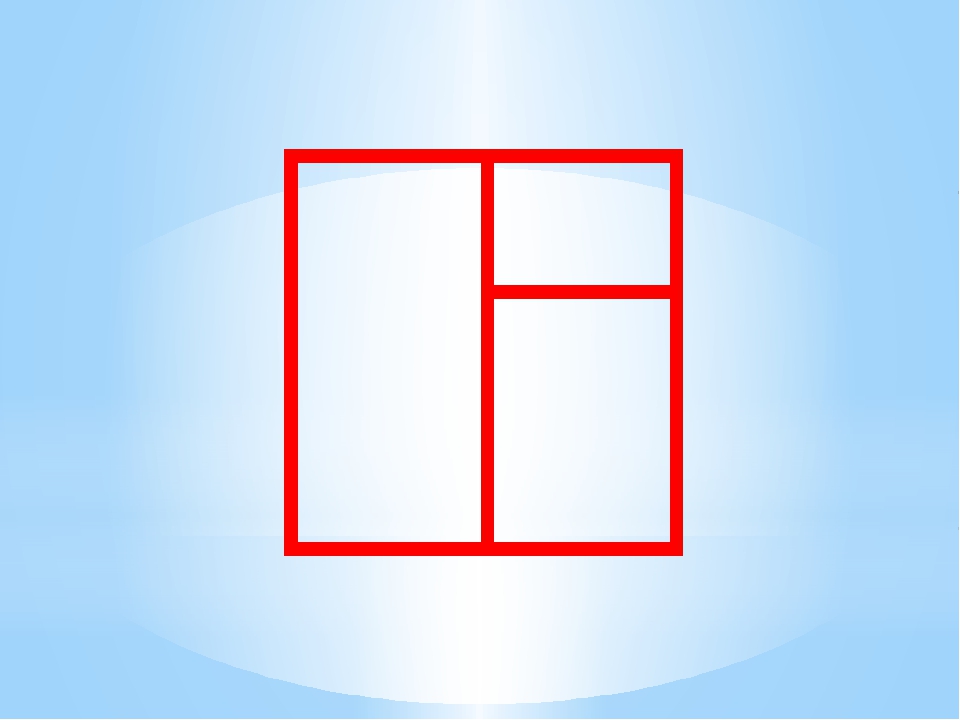 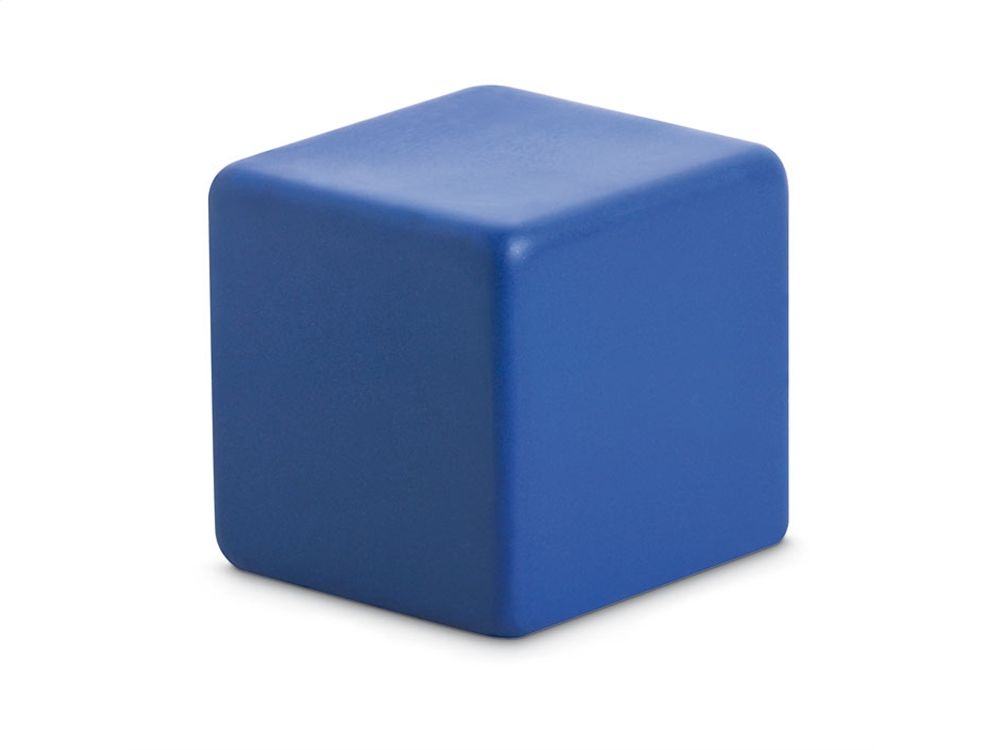 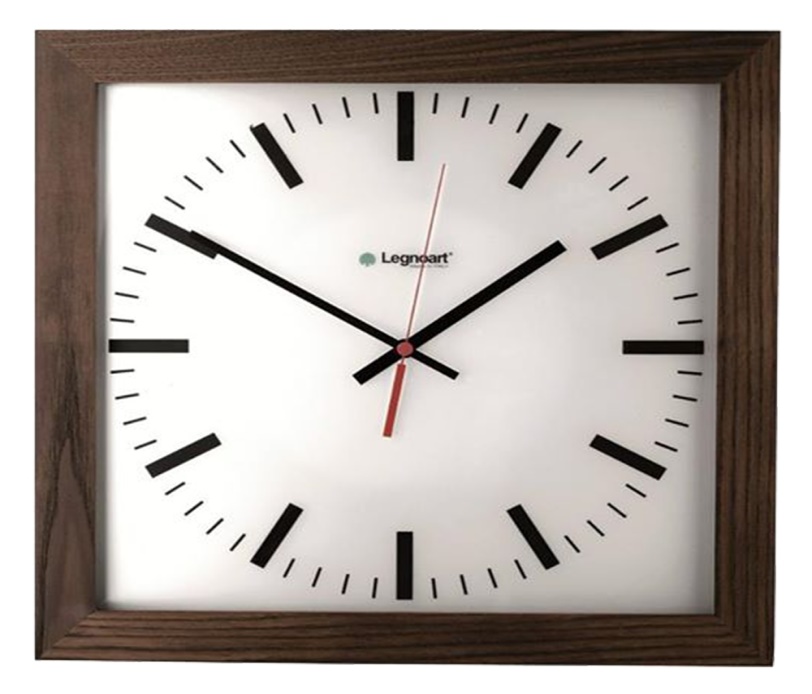 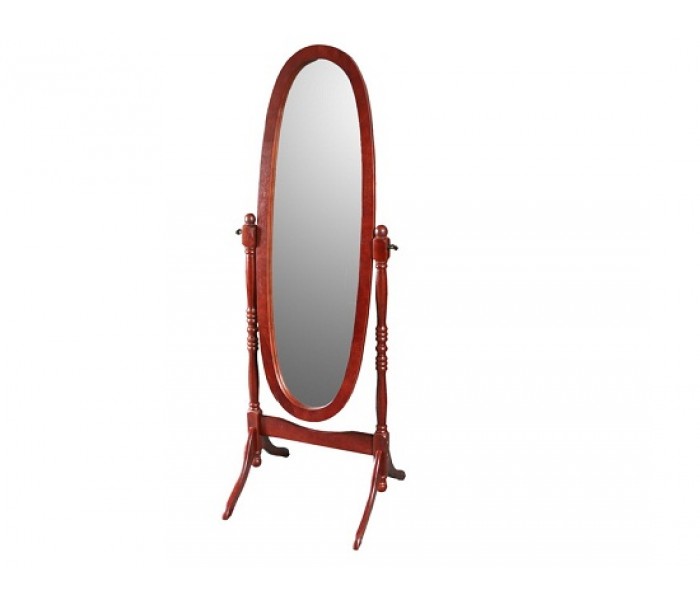 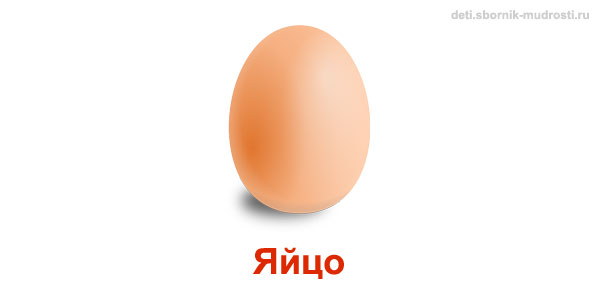 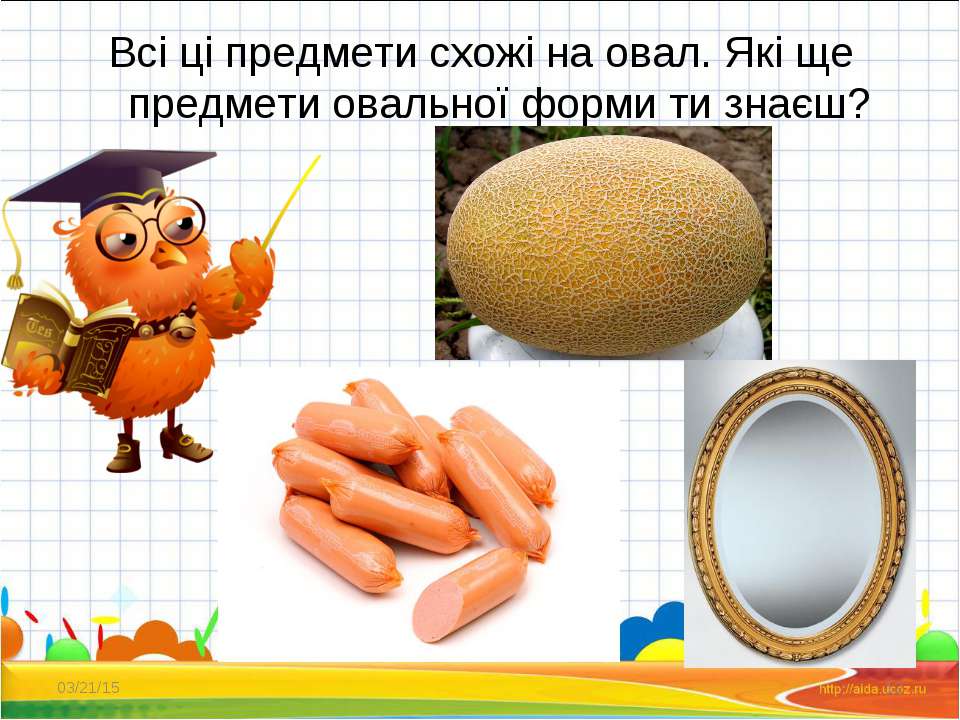 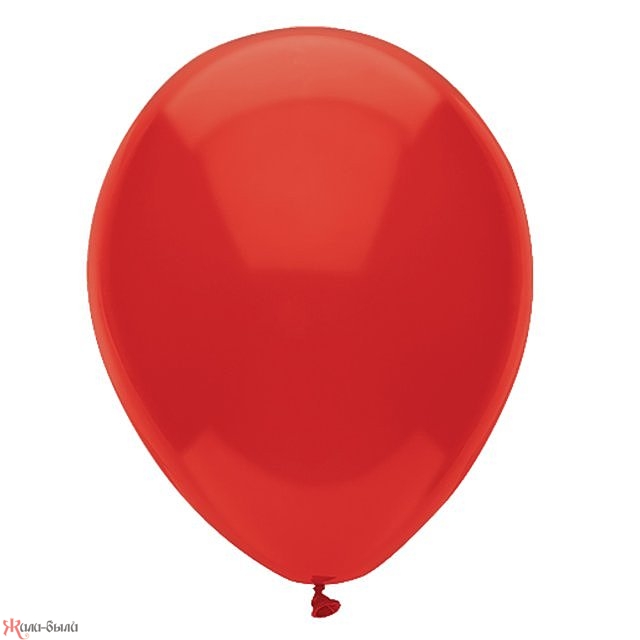 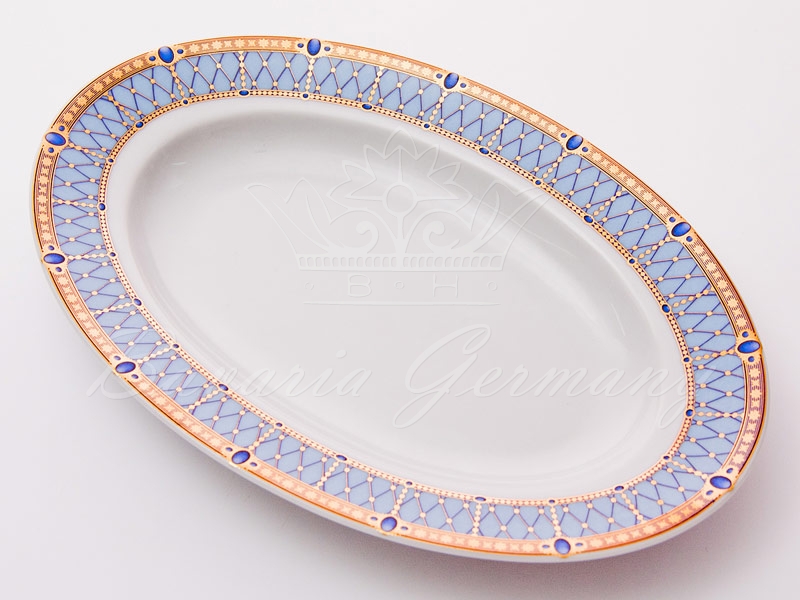 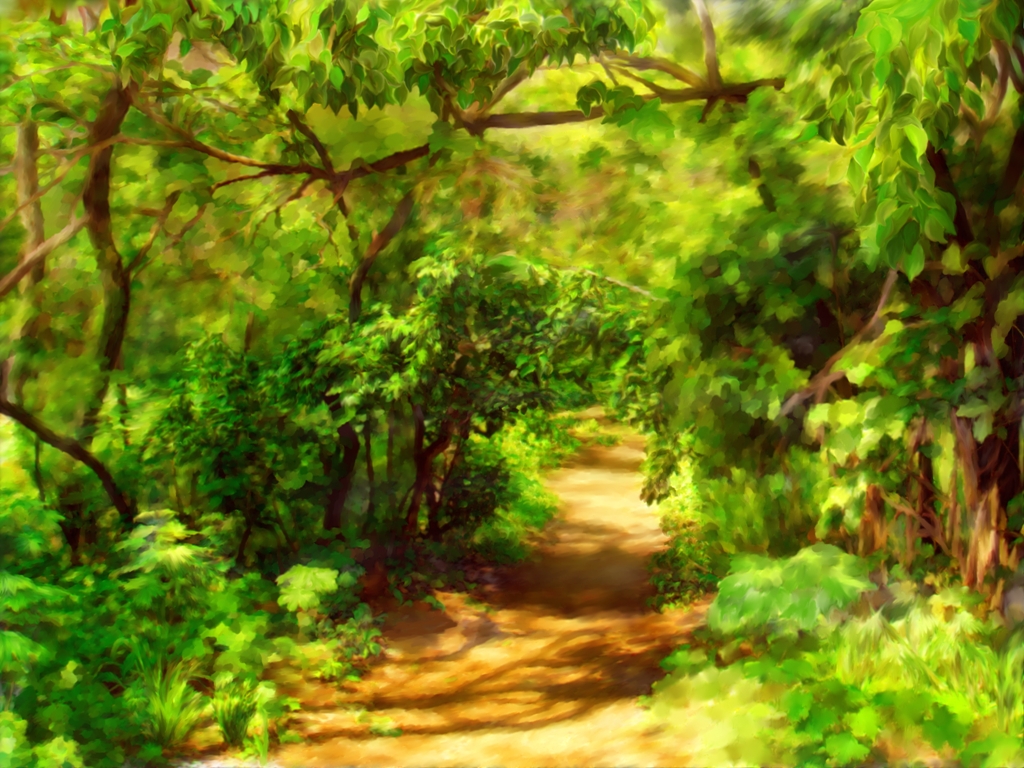 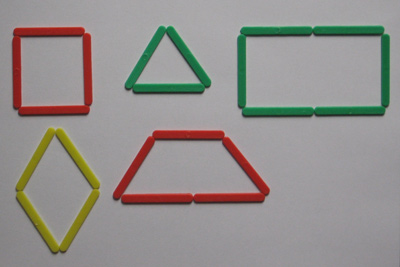 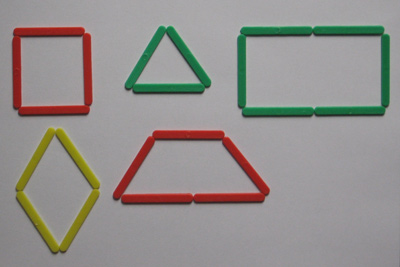 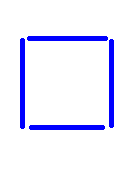 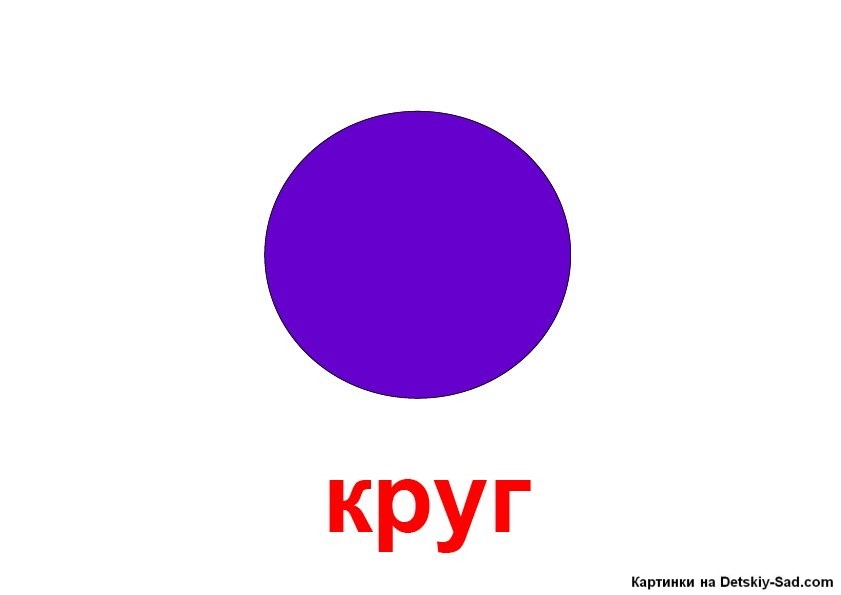 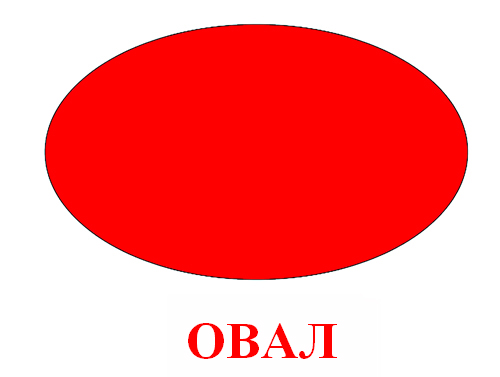 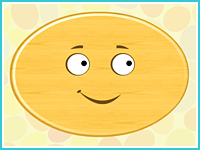 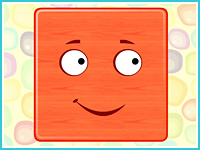 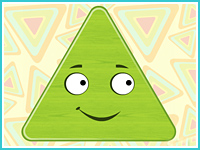 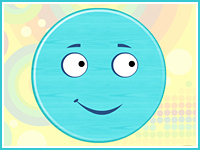 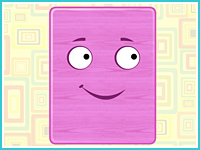